La Identidad Digital en el marco del Gobierno Electrónico
Ing. Ricardo Saavedra Mavila
Gerente de Certificación y Registro Digital
rsaavedra@reniec.gob.pe
1
Contenido de la Presentación
Gobierno Electrónico  y Economía Digital
Identidad e Identidad Digital
Modelo de Confianza
El Documento Nacional de Identidad Electrónico (DNIe)
Algunas Aplicaciones
Conclusiones
2
Gobierno Electrónico
Uso de las TIC por parte del Estado, para mejorar los servicios e información ofrecidos a los ciudadanos, aumentar la eficiencia y eficacia de la gestión pública e incrementar sustantivamente la transparencia del sector público y la participación ciudadana.
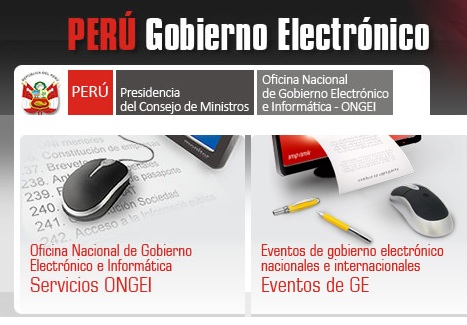 Fuente: ONGEI
3
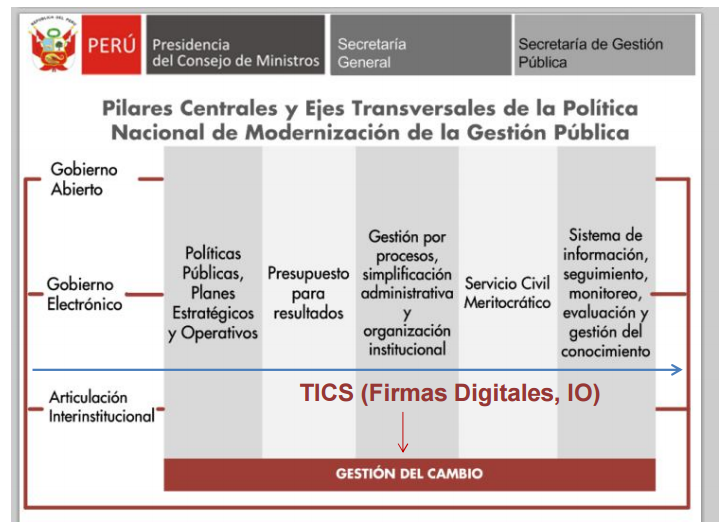 4
Estrategia de Gobierno Electrónico
Cambio de Paradigma
Reinventando la relación 
Estado-Ciudadano
Pensión
Economía
Uso de TIC
Salud
Seguridad
Ciudadano
Finanzas
Gobierno
Muerte
Hijos
Interior
Social
Nacimiento
Trabajo
Salud
Trabajo
Matrimonio
Escuela
Educación
Universidad
Ciudadano
Gobierno
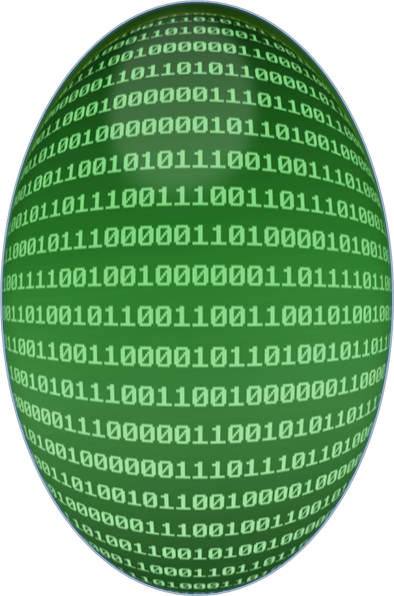 Ámbito 
NO PRESENCIAL
Identidad en medios «NO presenciales»
Riesgos en Internet
Beneficios de Internet
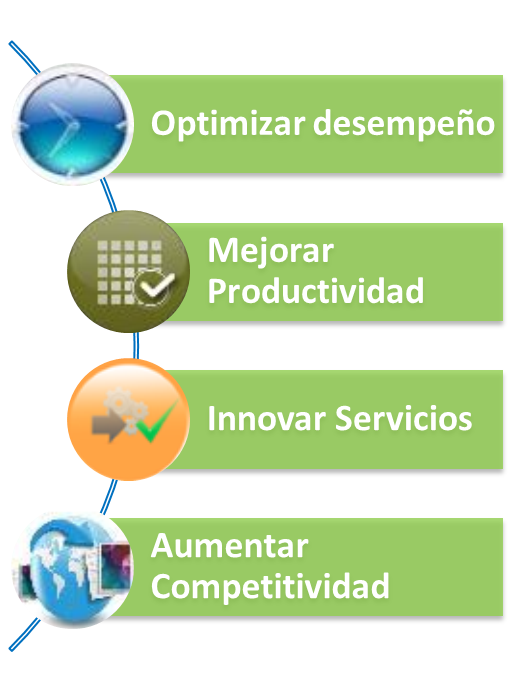 Posibilita simulaciones de identidad
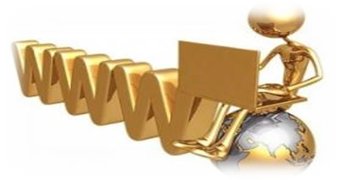 Internet
Pudiendo originar delitos asociados con fraude
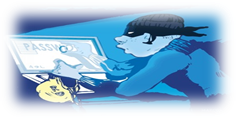 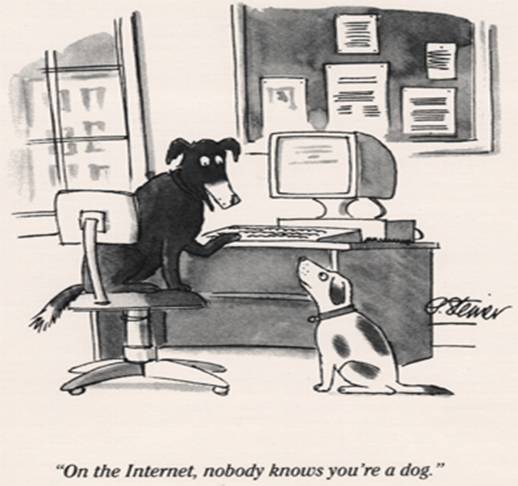 Internet no ofrece apropiadas garantías en relación con la identificación de las personas
No genera certeza en su empleo y falta de seguridad es principal causa de rechazo
Internet es un canal básicamente inseguro
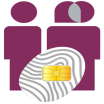 6
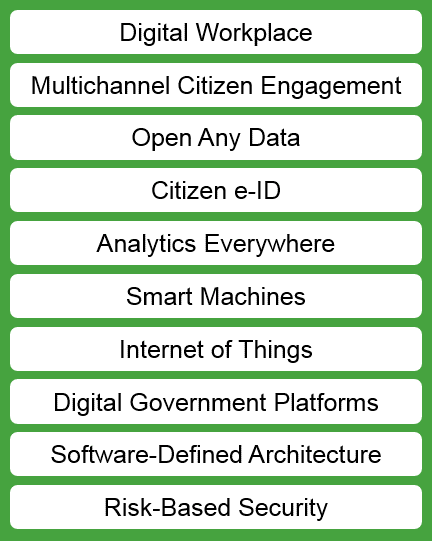 Top 10 Technology  trends for Government in 2016
7
Source: Gartner June 2016
Identidad Electrónica e Identidad Digital en medios «NO presenciales»
Género que nos permite «identificarnos» en medios electrónicos, «generación» está bajo control del usuario (PN o PJ)
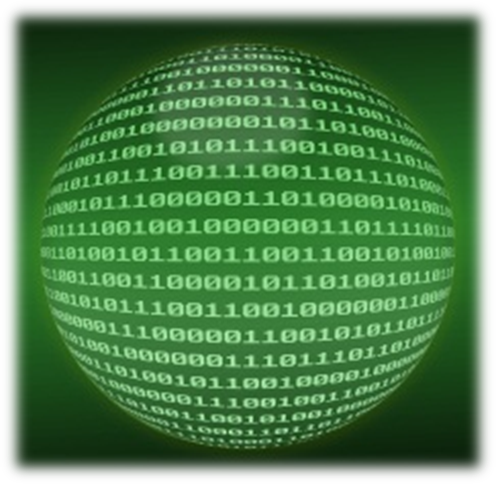 Identidad
Electrónica
Especie que nos permite «identificarnos» en medios electrónicos, su «generación» está bajo control de «tercera parte confiable» que asegura comprobación previa de la Identidad.
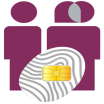 8
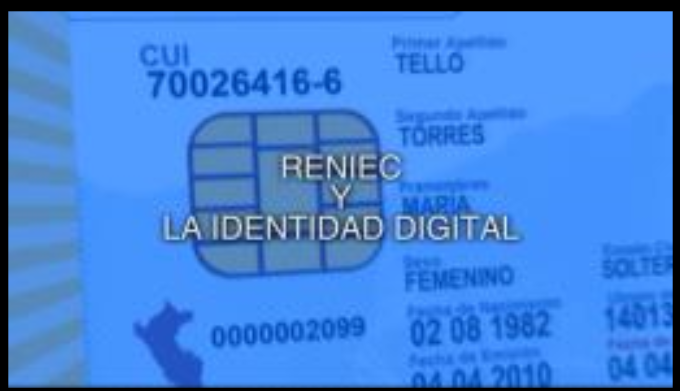 9
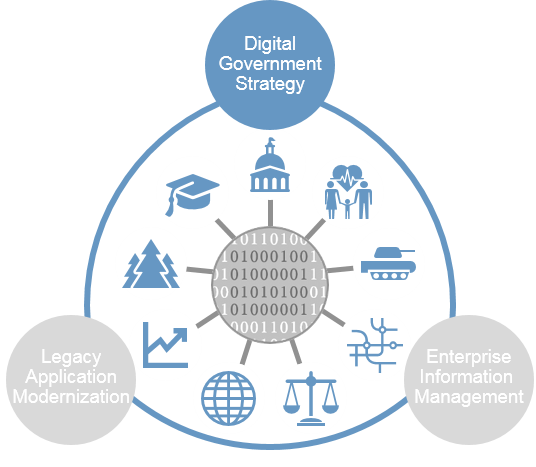 Transitioning to Digital Government
10
Source: Gartner January 2016
Gobierno Electróico y Economía Digital
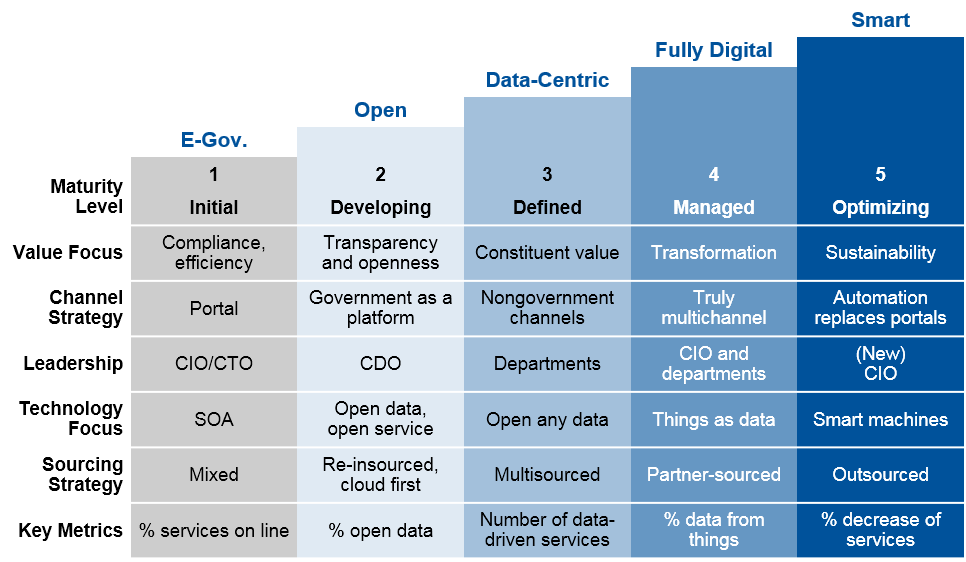 11
Source: Gartner September  2015
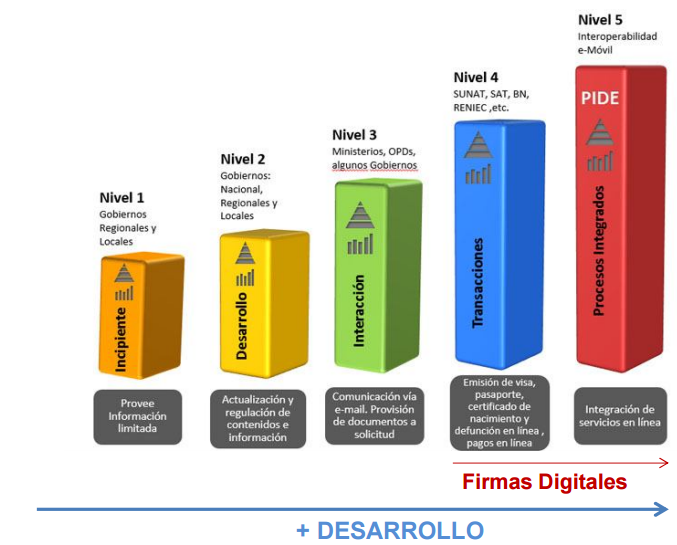 Evolución del Gobierno Electrónico en el Estado
12
Fuente: ONGEI
La infraestructura de clave pública – Modelo de Confianza
Debe brindar las garantías sobre la correcta emisión de los certificados digitales y sobre la correcta realización de la firma digital
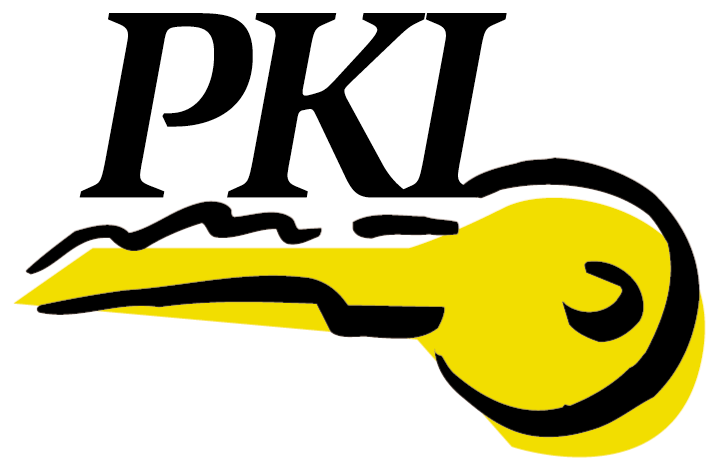 «La PKI es una combinación de hardware, software, entidades, políticas y procedimientos de seguridad que permiten la ejecución con garantías de operaciones criptográficas o de cifrado que posibilitan la identificación digital del interlocutor o la firma digital de documentos electrónicos»
Recurso jurídicos y tecnológico: Firmas y Certificados Digitales
Identidad Digital en medios «NO presenciales»
Validez técnica y jurídica en medios electrónicos como Internet 
Permite :
Confirmar indubitablemente real identidad.
Vincularla con actos o manifestaciones de voluntad
Garantizaría integridad de la comunicación
Posibilitaría confidencialidad de la comunicación
El certificado digital permite identificar fehacientemente a las personas en medios no presenciales.
La firma digital goza de la misma validez y eficacia jurídica que una firma manuscrita, permite identificar y vincular al firmante, dota de integridad a los documentos electrónicos en los que se emplee y evita que éstos puedan ser negados o desconocidos por su autor.
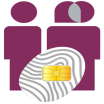 14
RENIEC como Estructura Jerárquica de Certificación del Estado Peruano en la IOFE
Jerarquía de Seguridad y Confianza (*).
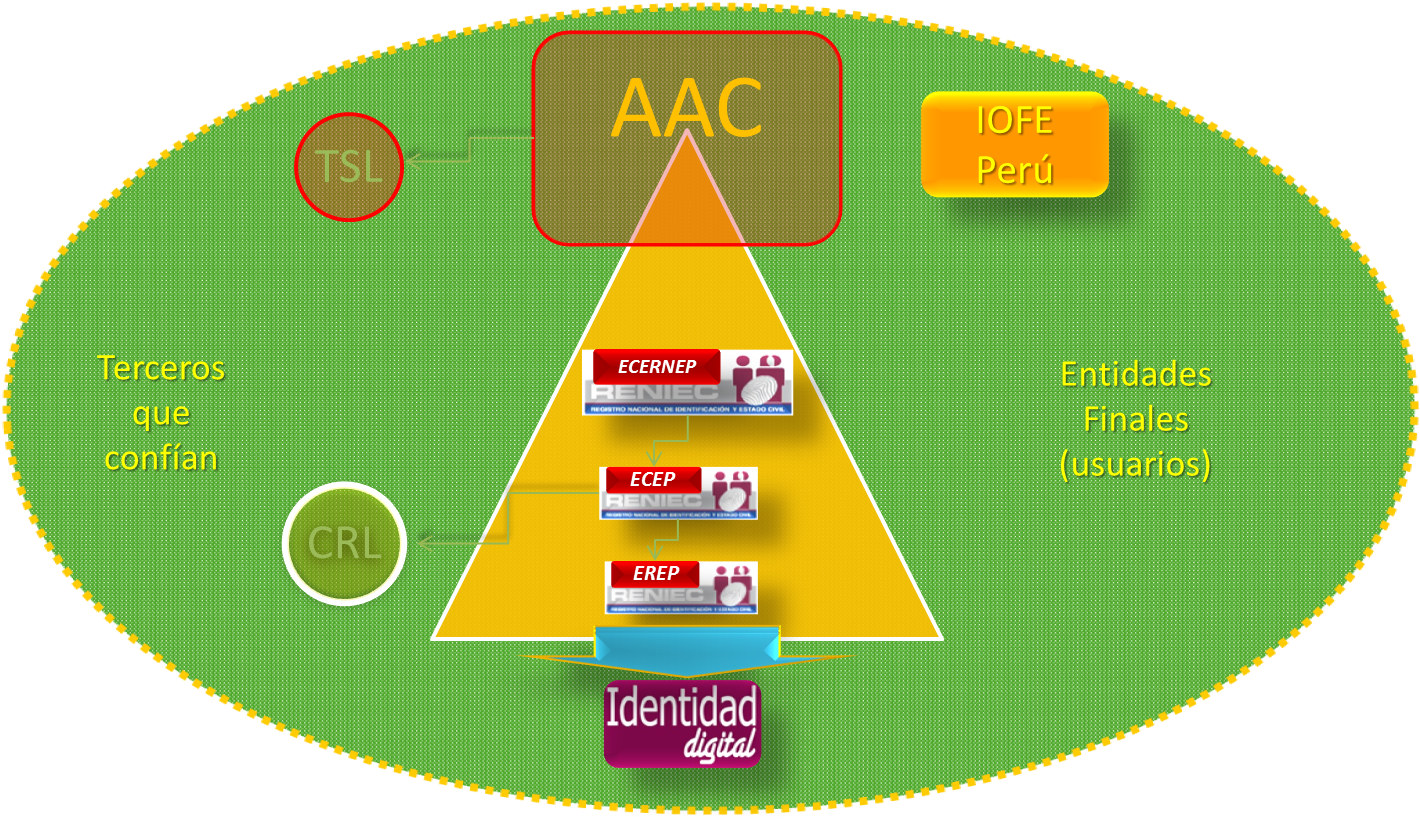 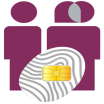 15
Representación de la Estructura Jerárquica de Certificación del Estado Peruano establecida por el Art. 46º del vigente Reglamento de la Ley de Firmas y Certificados.
La Infraestructura de Clave Pública en el Perú: IOFE
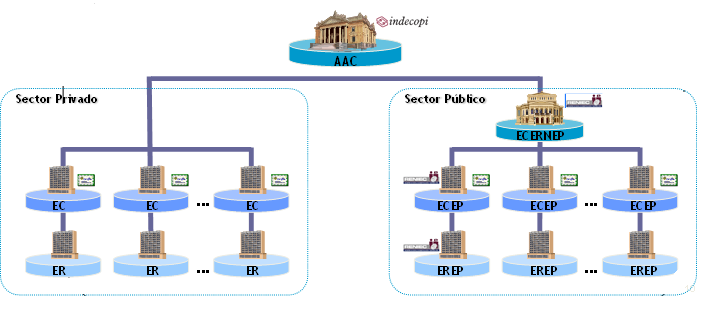 Registro oficial único

TSL
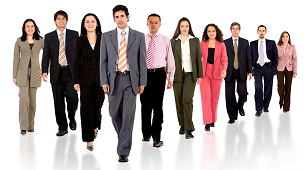 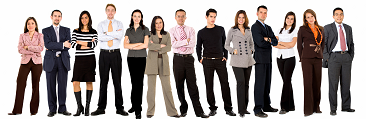 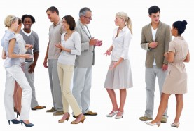 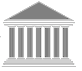 Software de Firma
Software SID
SVA
16
Servicios Electrónicos Seguros
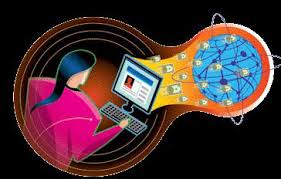 Autenticidad
Integridad
No repudio
Confidencialidad
Disponibilidad
17
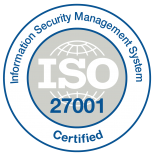 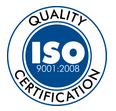 EREP-RENIEC
SW-RENIEC
ECEP-RENIEC
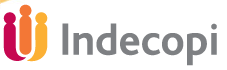 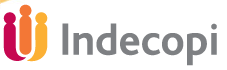 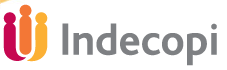 Documento que permite:
Identificarse
Manifestar la voluntad
No presencial
Presencial
Tarjeta de policarbonato + chip
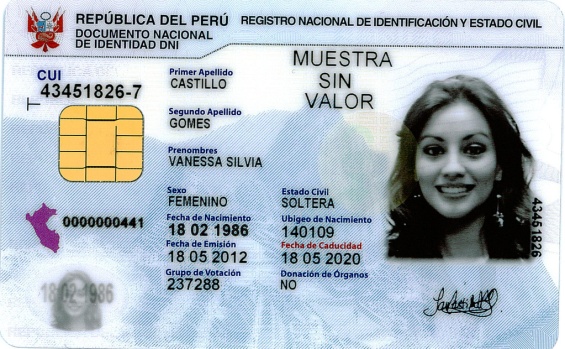 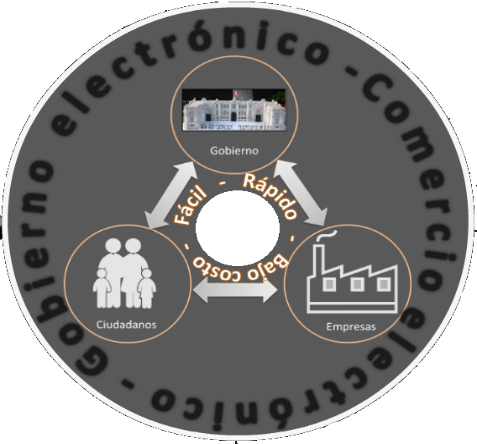 Mundo físico
Confianza
Seguridad
18
Valor legal
El Documento Nacional de Identidad Electrónico (DNIe)
15 elementos de seguridad de tecnología avanzada
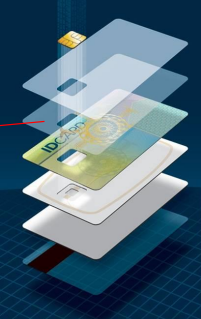 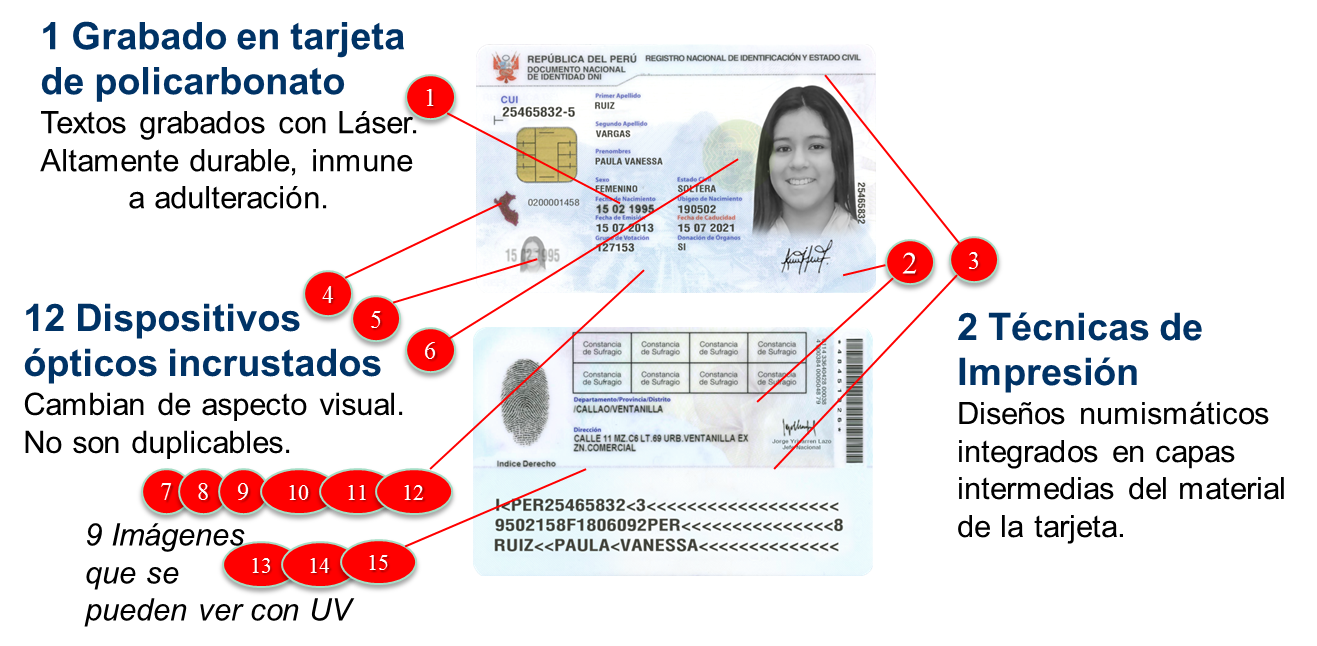 19
El Documento Nacional de Identidad Electrónico (DNIe)
Aplicación Básica de Identidad
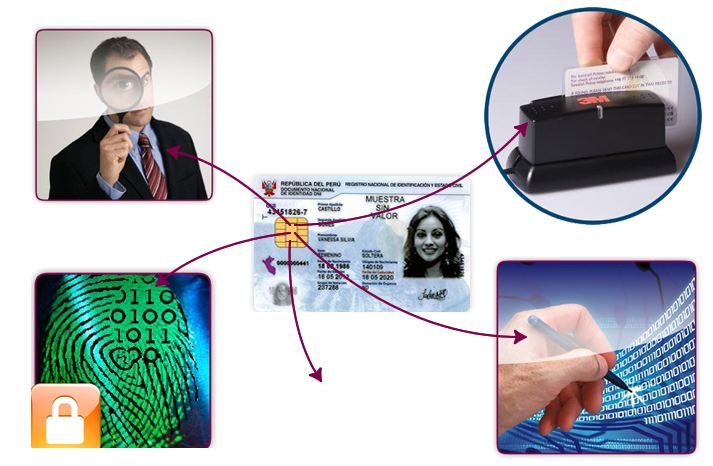 Aplicación Avanzada de Identidad (ICAO)
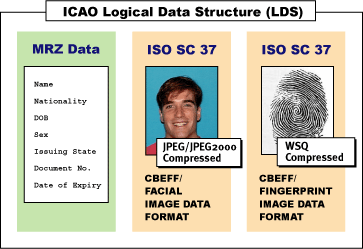 Aplicación PKI
( Certificados Digitales)
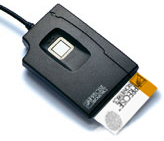 Aplicación Biométrica (MOC/ Match on Card)
20
Usos del Documento Nacional de Identidad Electrónico
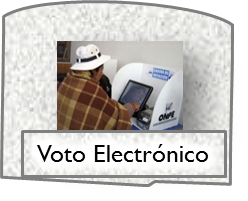 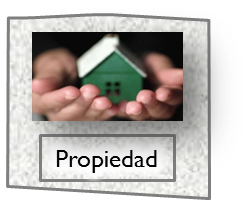 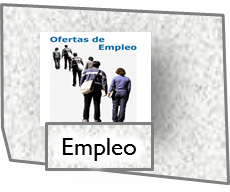 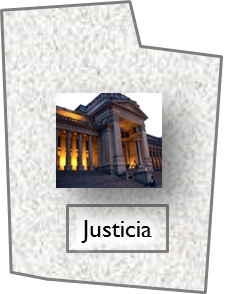 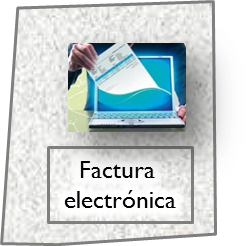 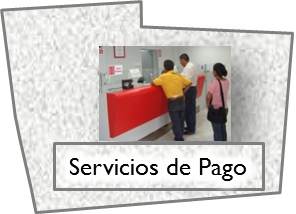 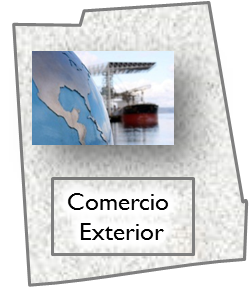 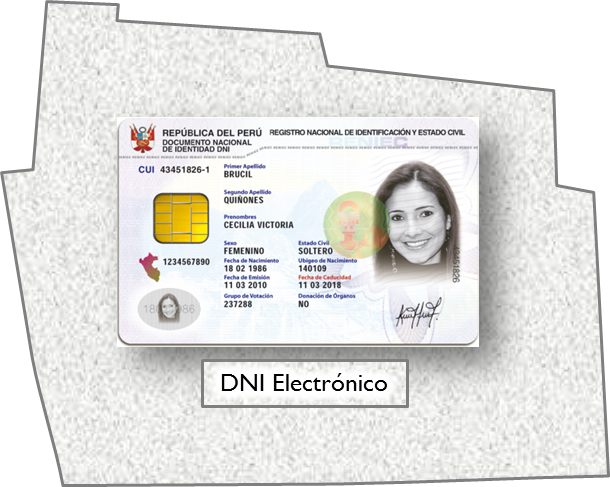 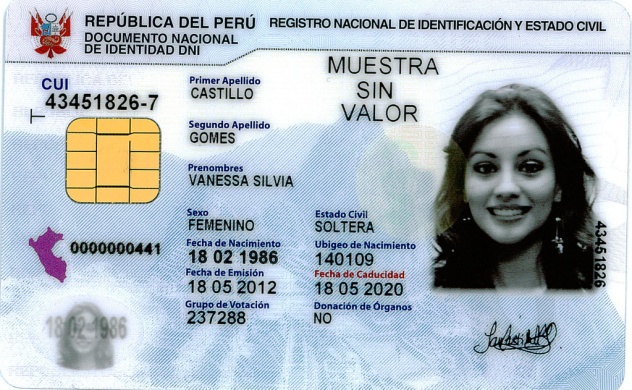 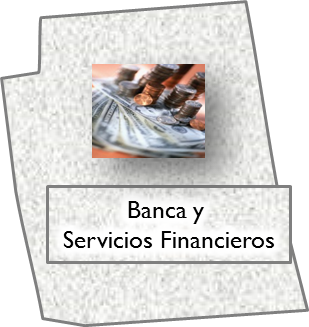 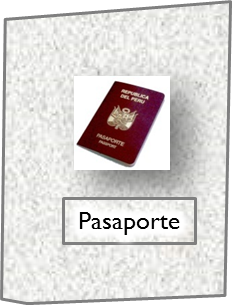 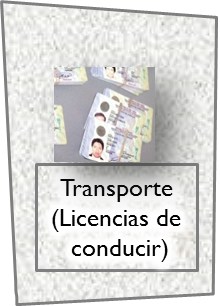 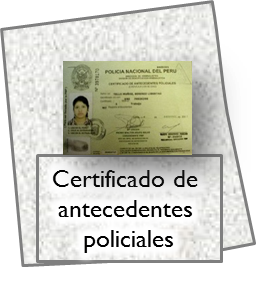 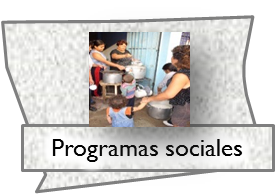 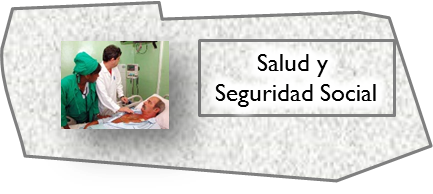 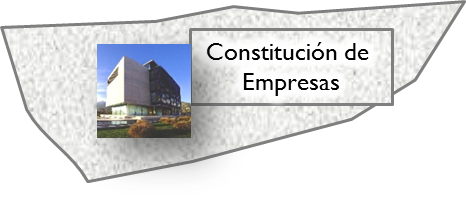 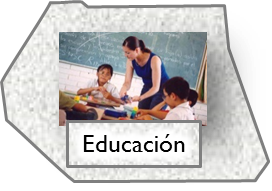 21
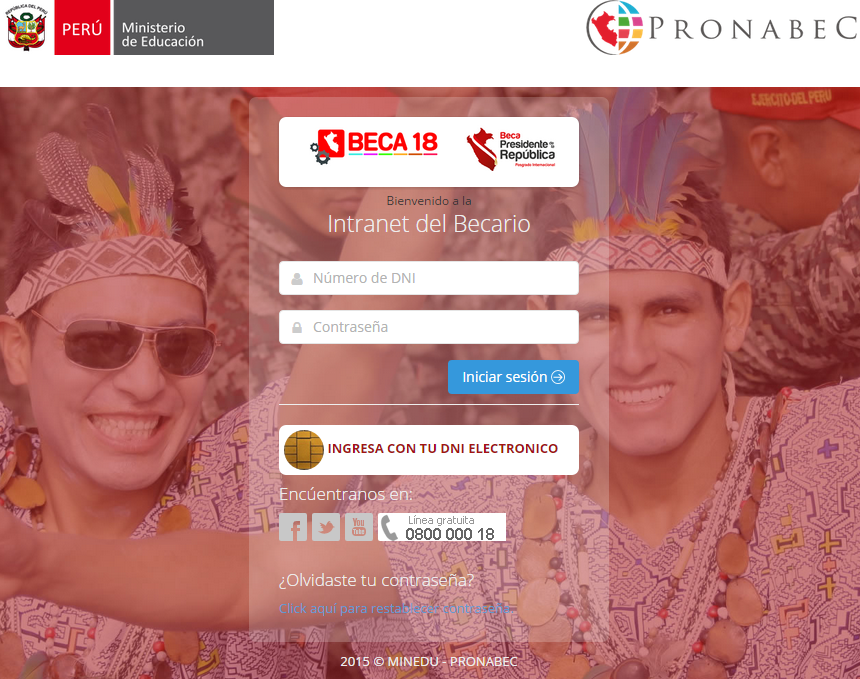 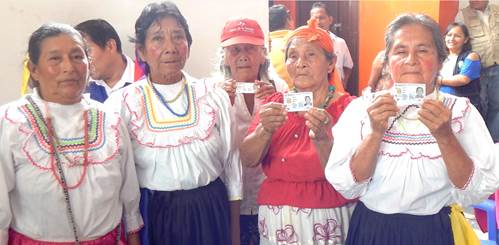 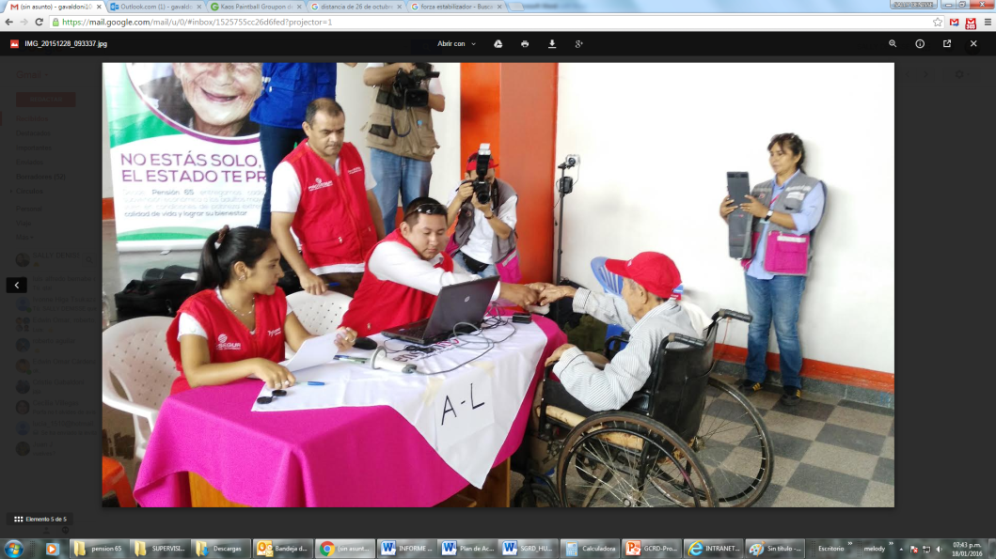 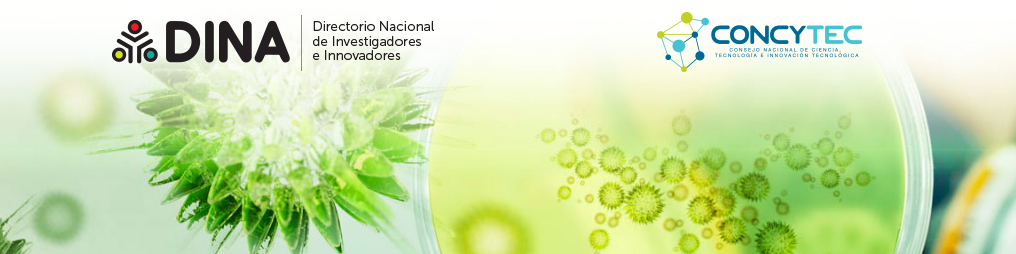 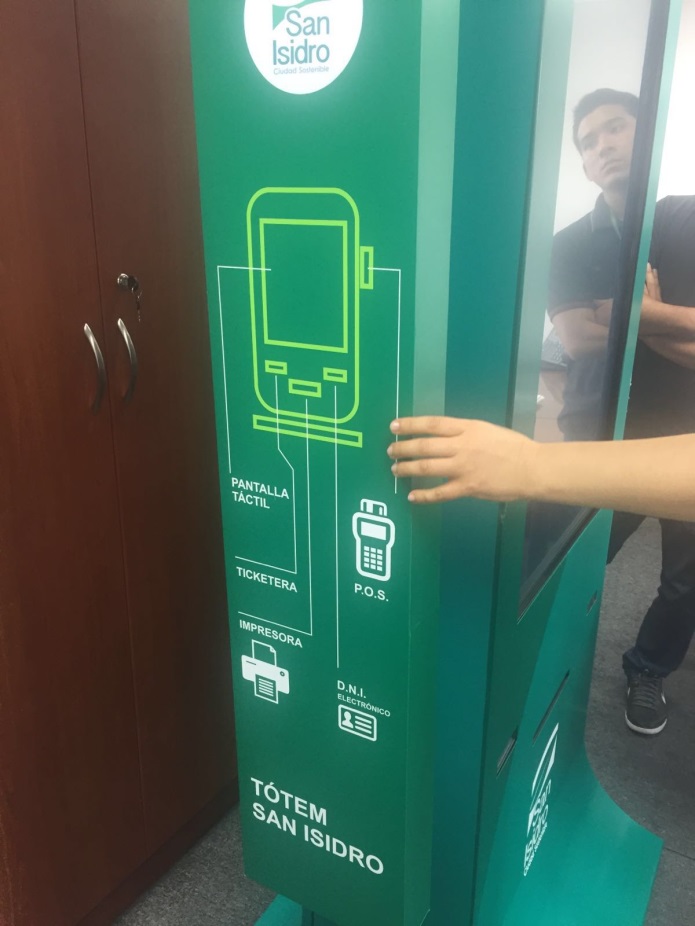 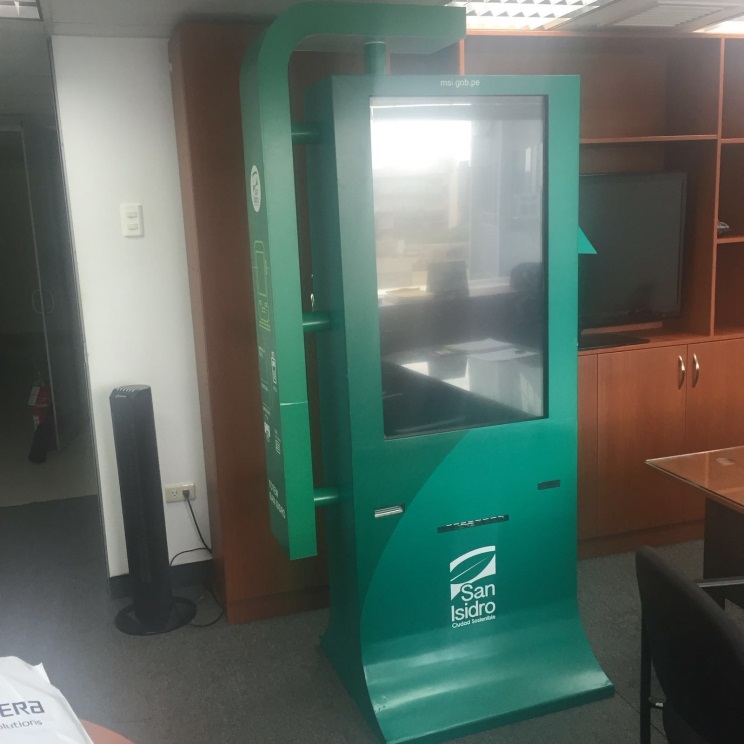 23
Portal de Servicios al Ciudadano y Empresas
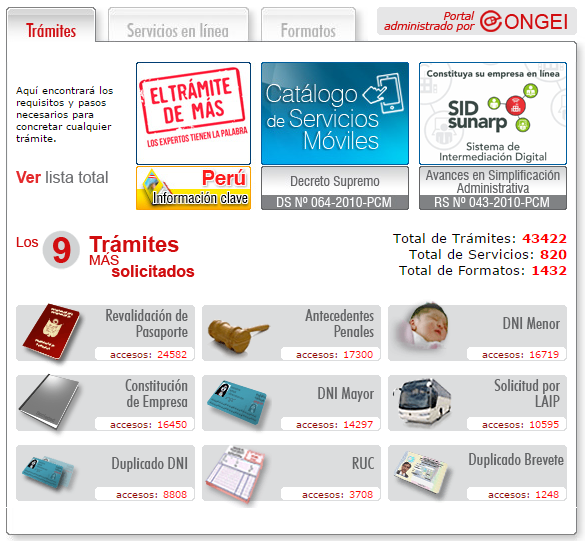 24
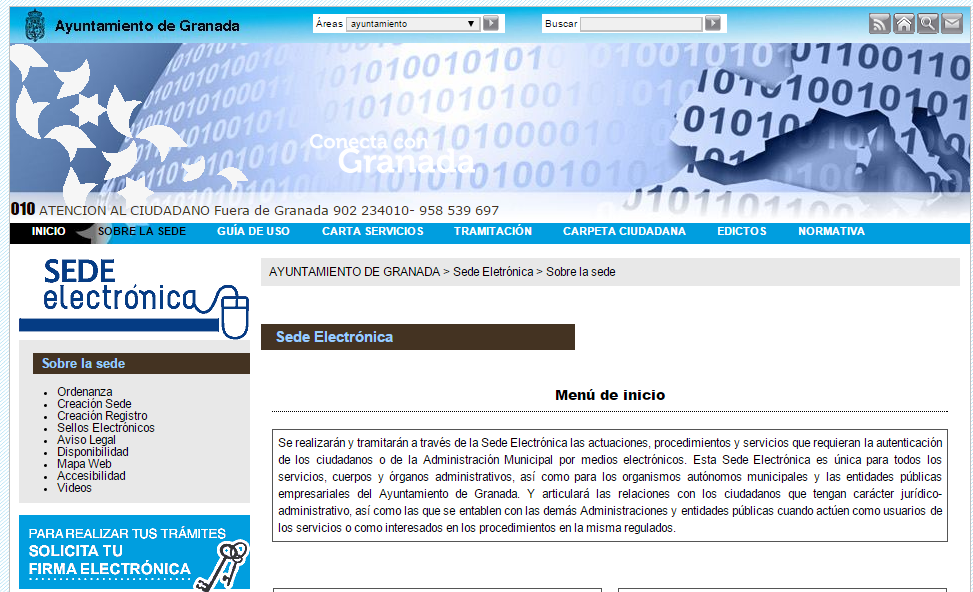 25
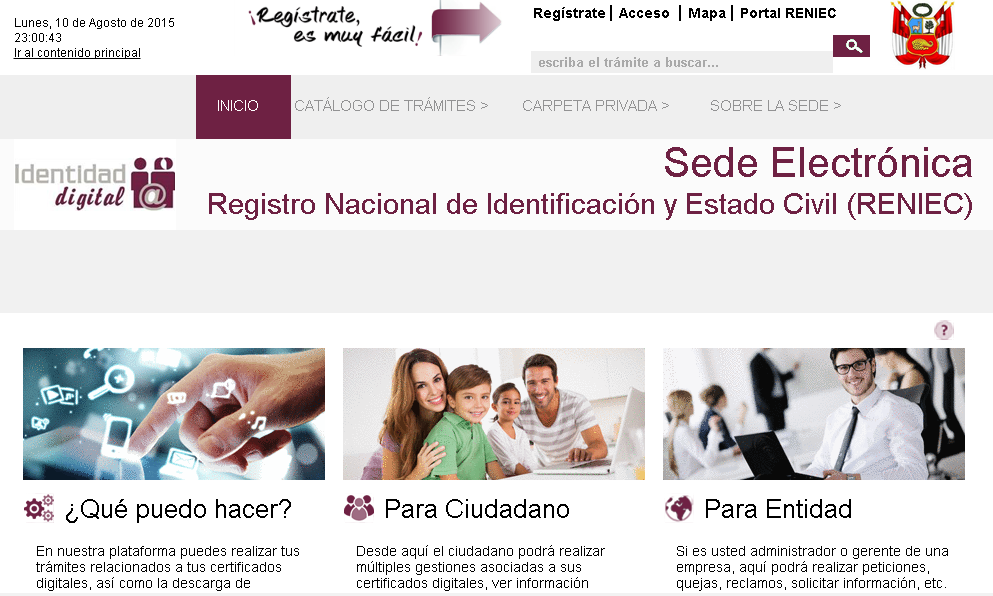 26
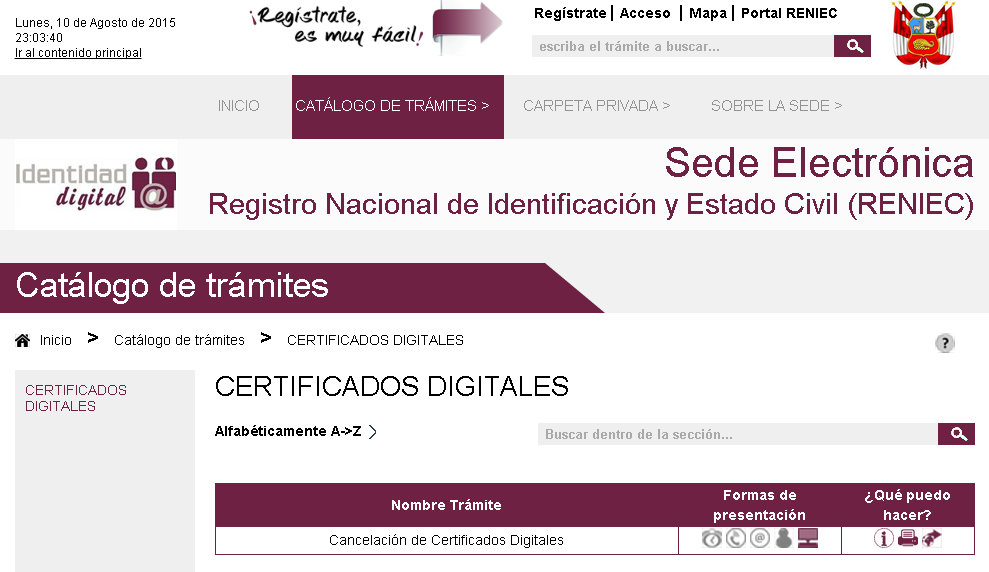 27
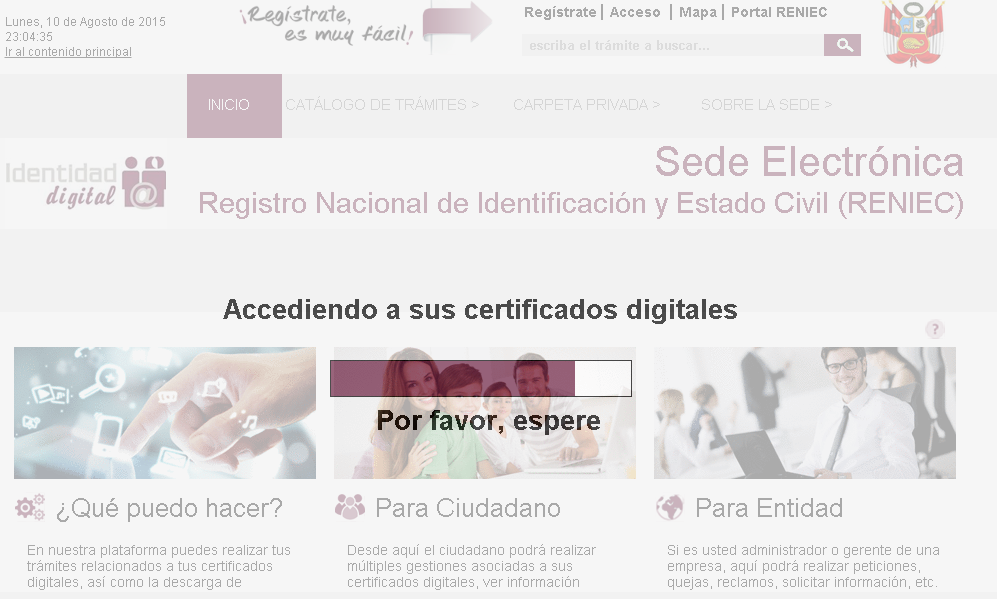 28
Proyección del uso de los servicios de certificación digital
Beneficios del DNIe para el ciudadano
Permitirá que los ciudadanos puedan identificarse y firmar documentos remotamente, usando redes y sistemas  de información.
Disponibilidad de los servicios del Estado las 24 horas del día, los 7 días de la semana, desde cualquier parte del país o del mundo. Sólo se necesitará de acceso a una computadora y el Internet.
Ahorro de costos y tiempo, considerando que no necesitará desplazarse para hacer trámites o recibir respuesta.
Confluencia y control de datos personales asociados a diversos servicios o programas que le preste el Estado.
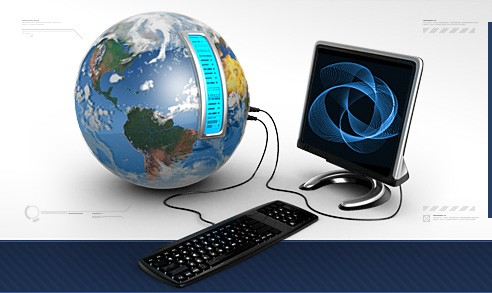 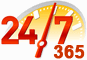 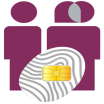 29
Proyección del uso de los servicios de certificación digital
Beneficios del DNIe para el ciudadano
En cuanto la infraestructura necesaria se implemente, se podrá ejercer el voto electrónico presencial como el no presencial o remoto.
Incremento de la seguridad del documento de identidad y reducción del número de fraudes.
Acceso a los servicios electrónicos ofrecidos por las entidades públicas
Acceso remoto a otros servicios privados que usen el DNI electrónico.
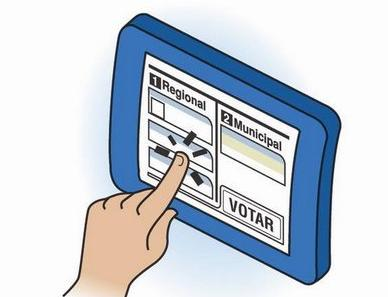 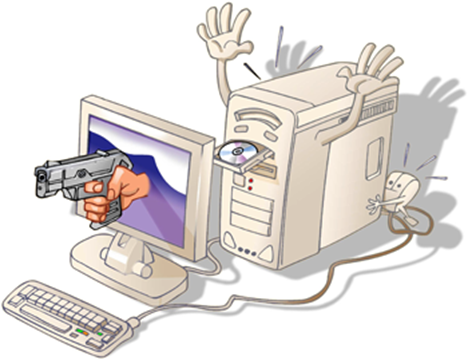 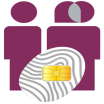 30
Proyección del uso de los servicios de certificación digital
Beneficios del DNIe para el Estado
Aporta a la modernización del Estado.
Aporta a la simplificación administrativa.
Ahorro de costos en personal, instalaciones, gastos operativos, etc. para la atención al ciudadano a través de agencias.
Importantes mejoras en la calidad de atención al ciudadano.
Aporta al aumento de la “confianza electrónica”.
Aporta a la trazabilidad y control de los servicios y programas del Estado.
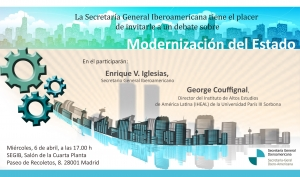 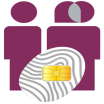 31
Le e-Inclusión … el reto
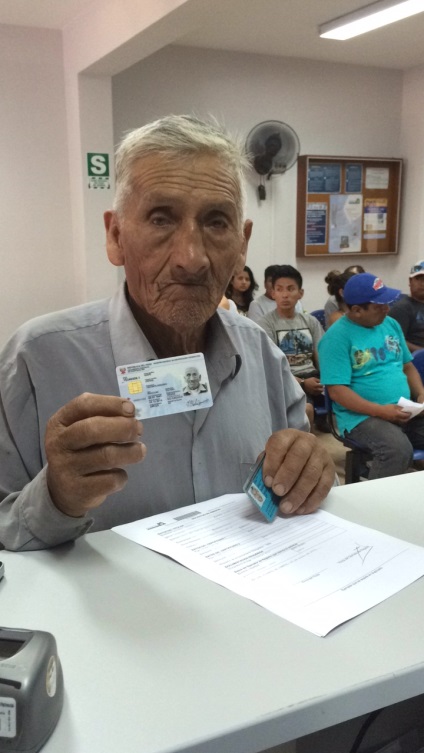 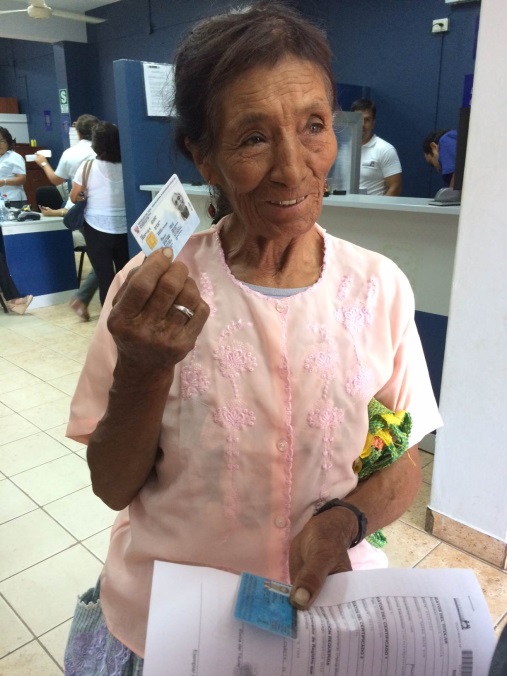 “No es posible resolver los problemas de hoy con las soluciones de ayer”.

Roger Van Oech

“La innovación es lo que distingue a un líder de los demás”.

Steve Jobs
33
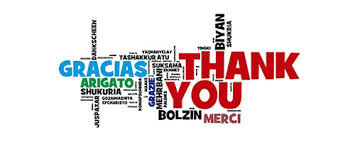 Ing. Ricardo Saavedra Mavila
Gerente de Certificación y Registro Digital
rsaavedra@reniec.gob.pe
34